GKK201 SUT VE URUNLERİ ANALİZLERİ-IDERS 8
SÜTTE ÖZGÜL AĞIRLIK TAYİNİ (piknometre kullanarak)
SÜTTE KÜL TAYİNİ
Dr. Öğr. Üyesi Gülten ŞEKEROĞLU
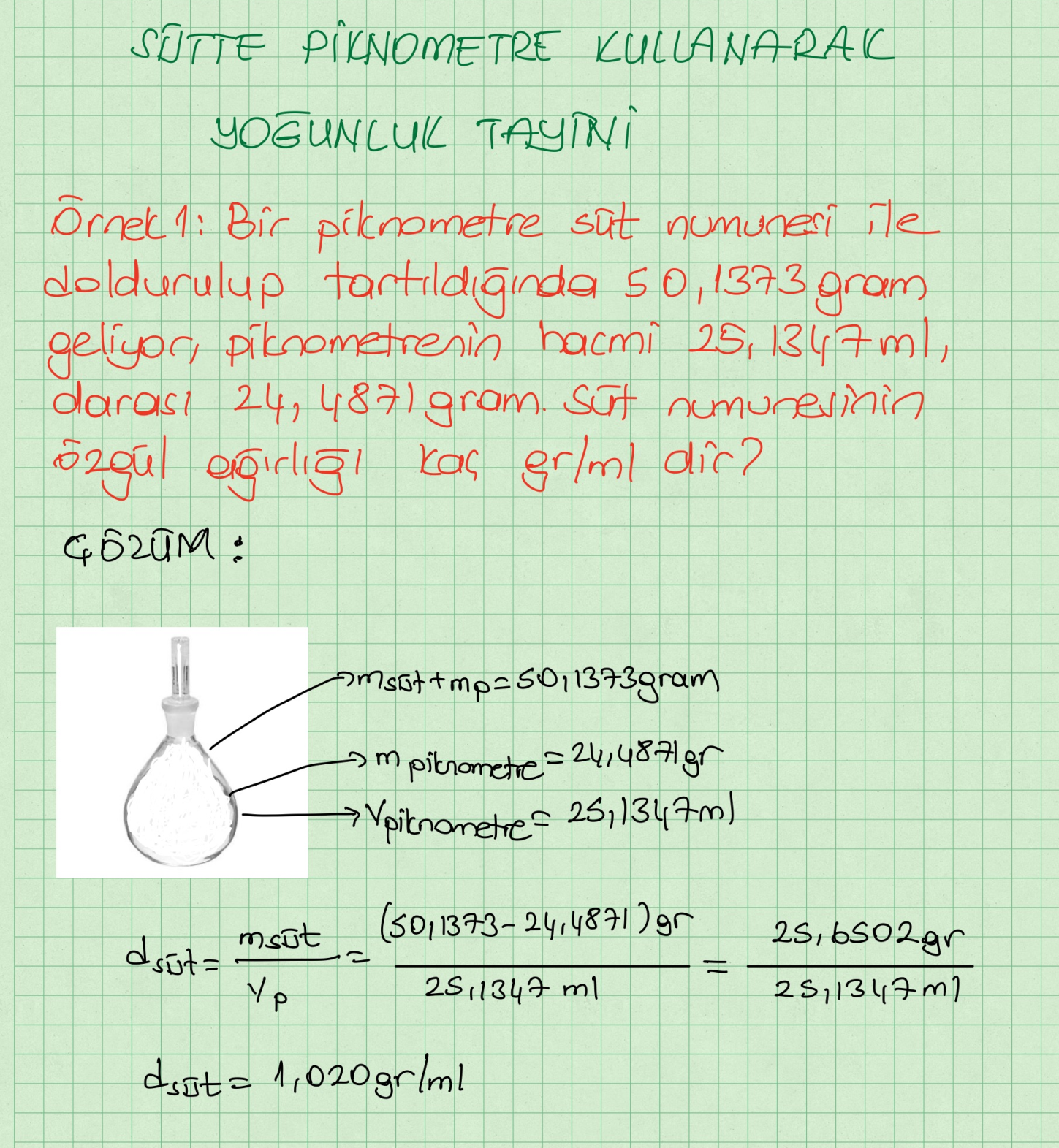 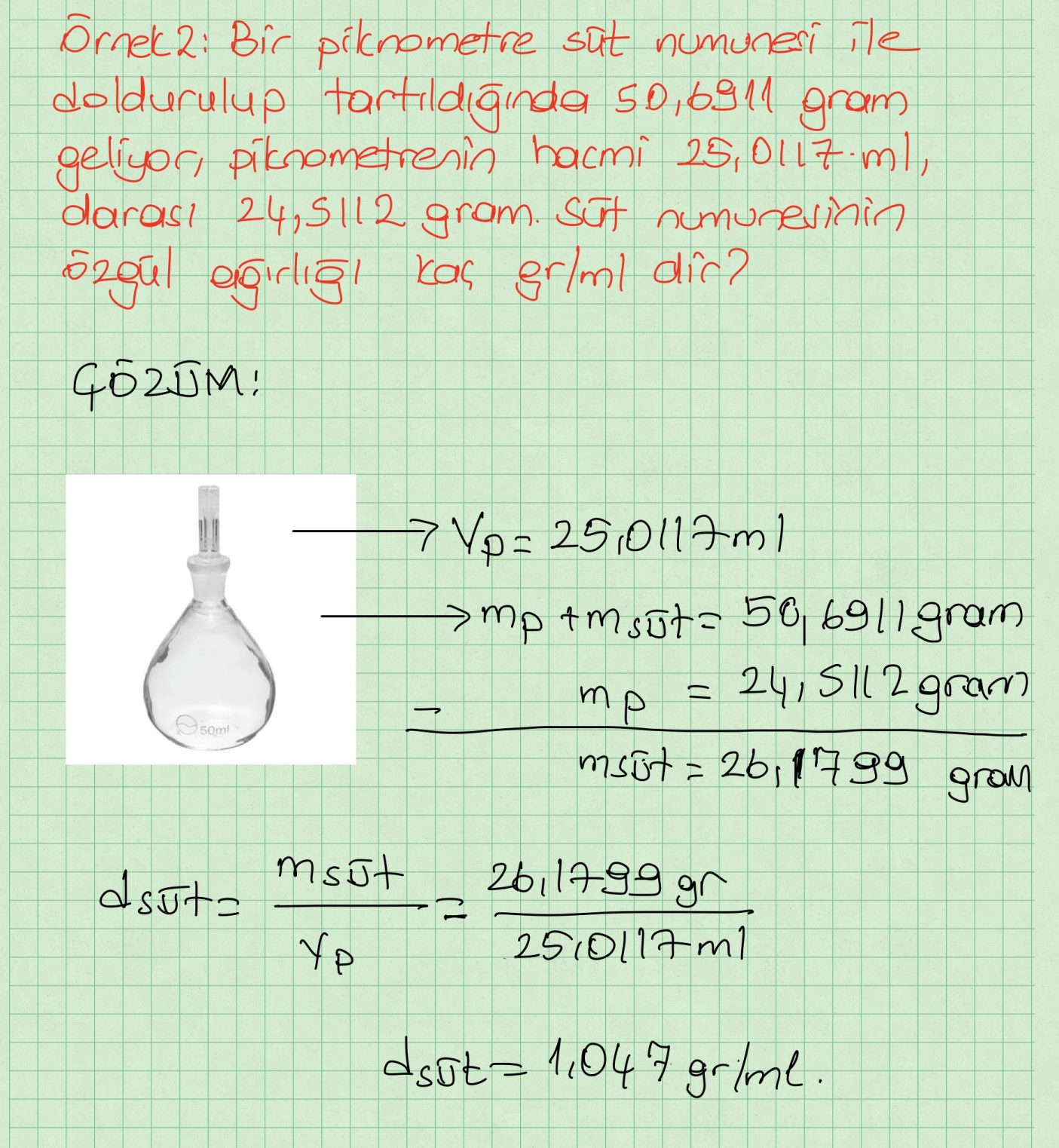 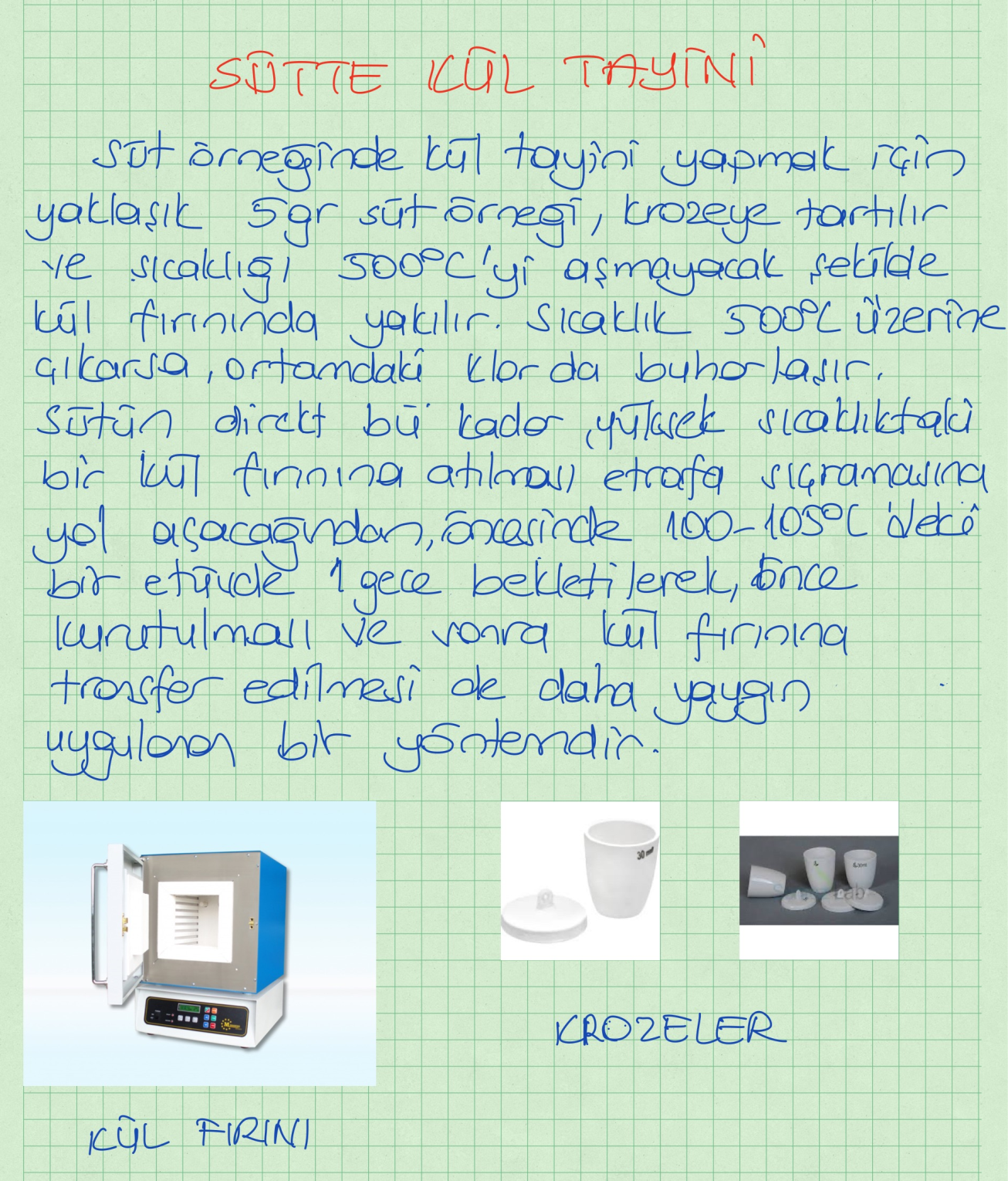 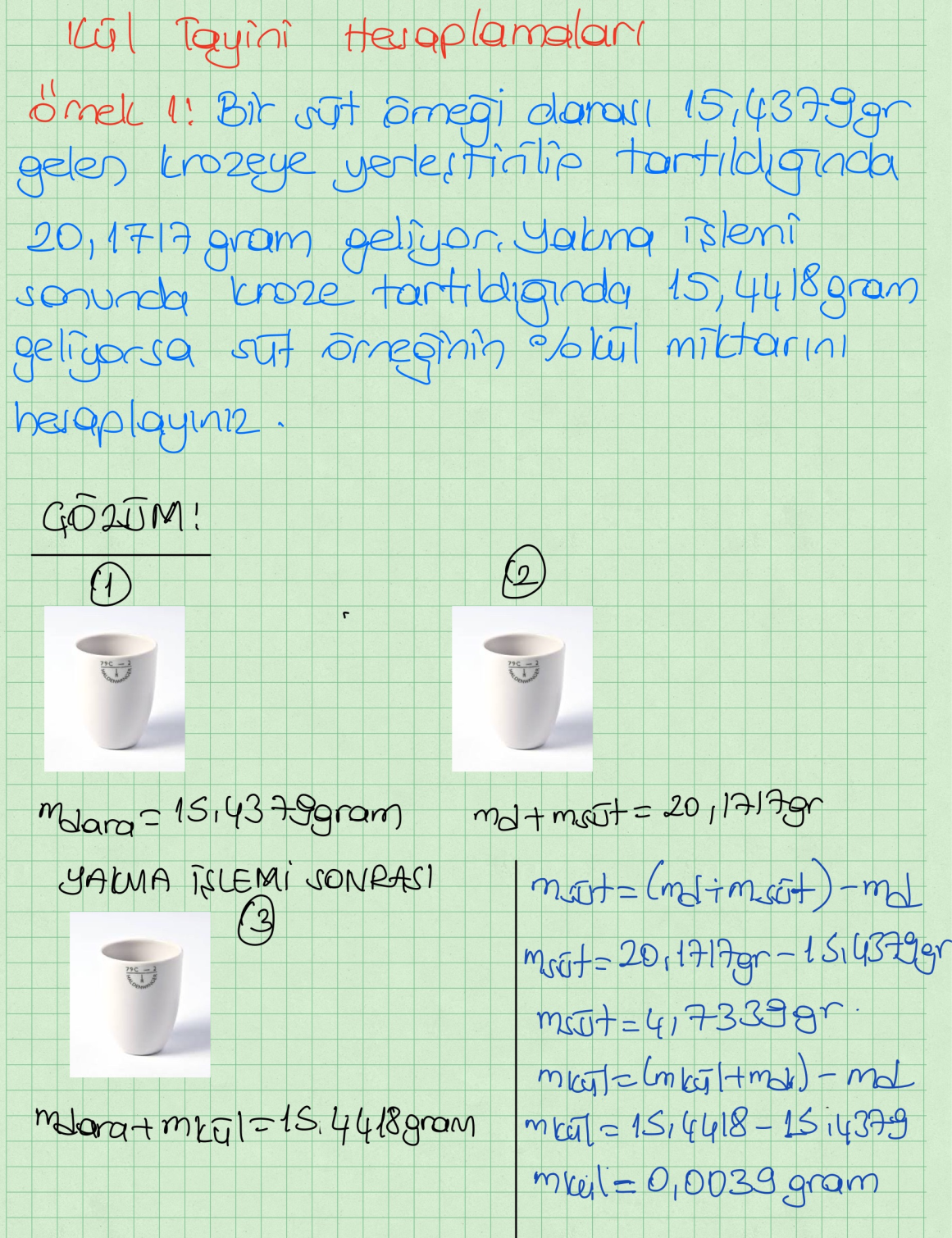 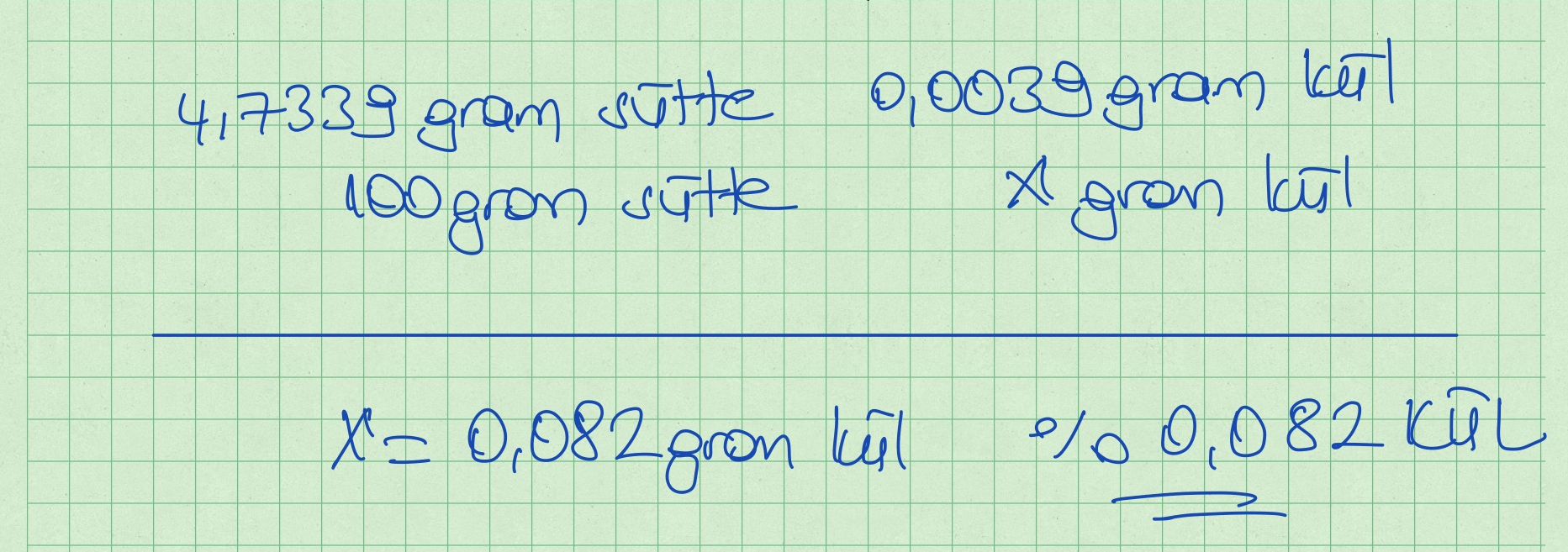 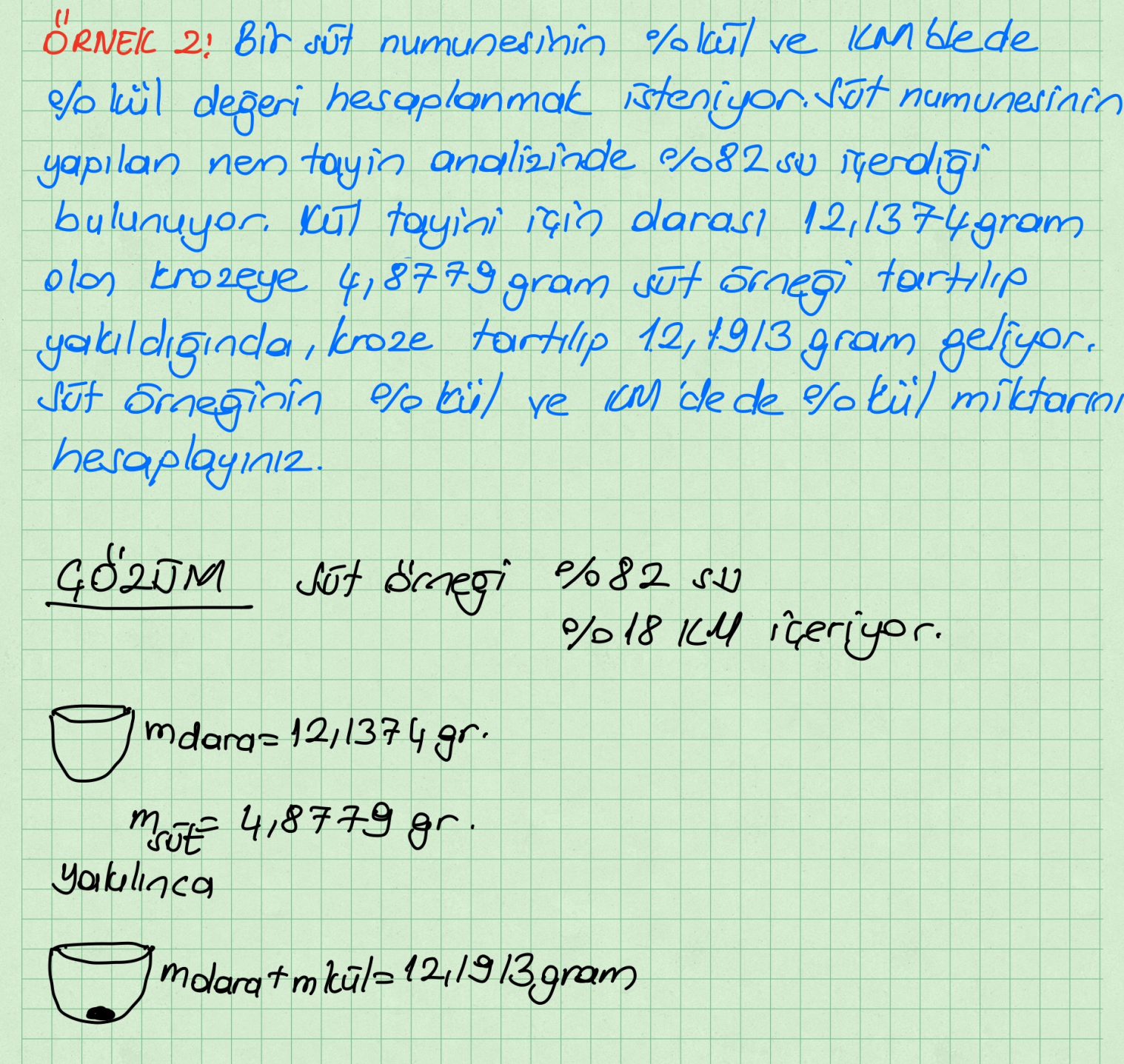 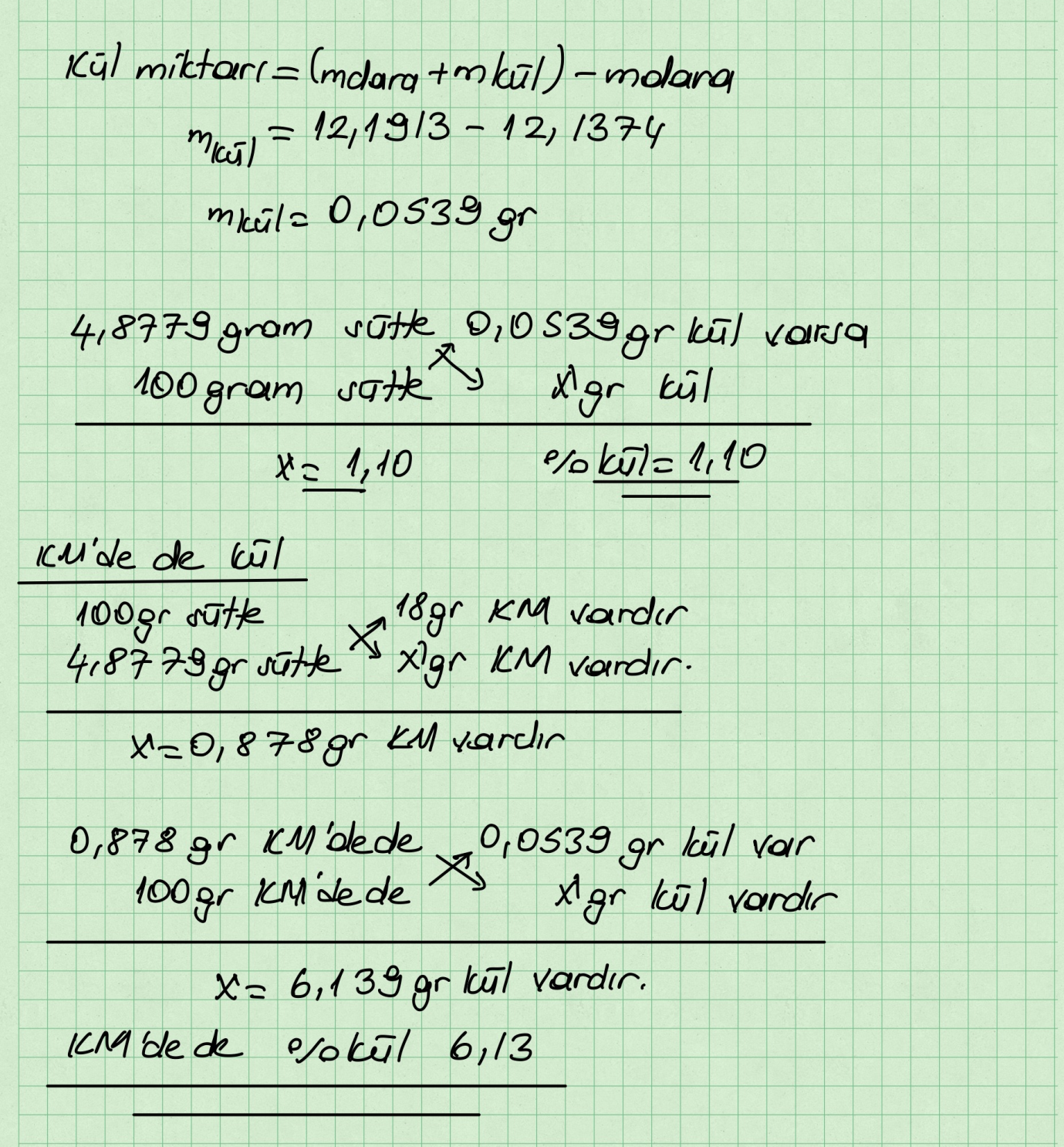